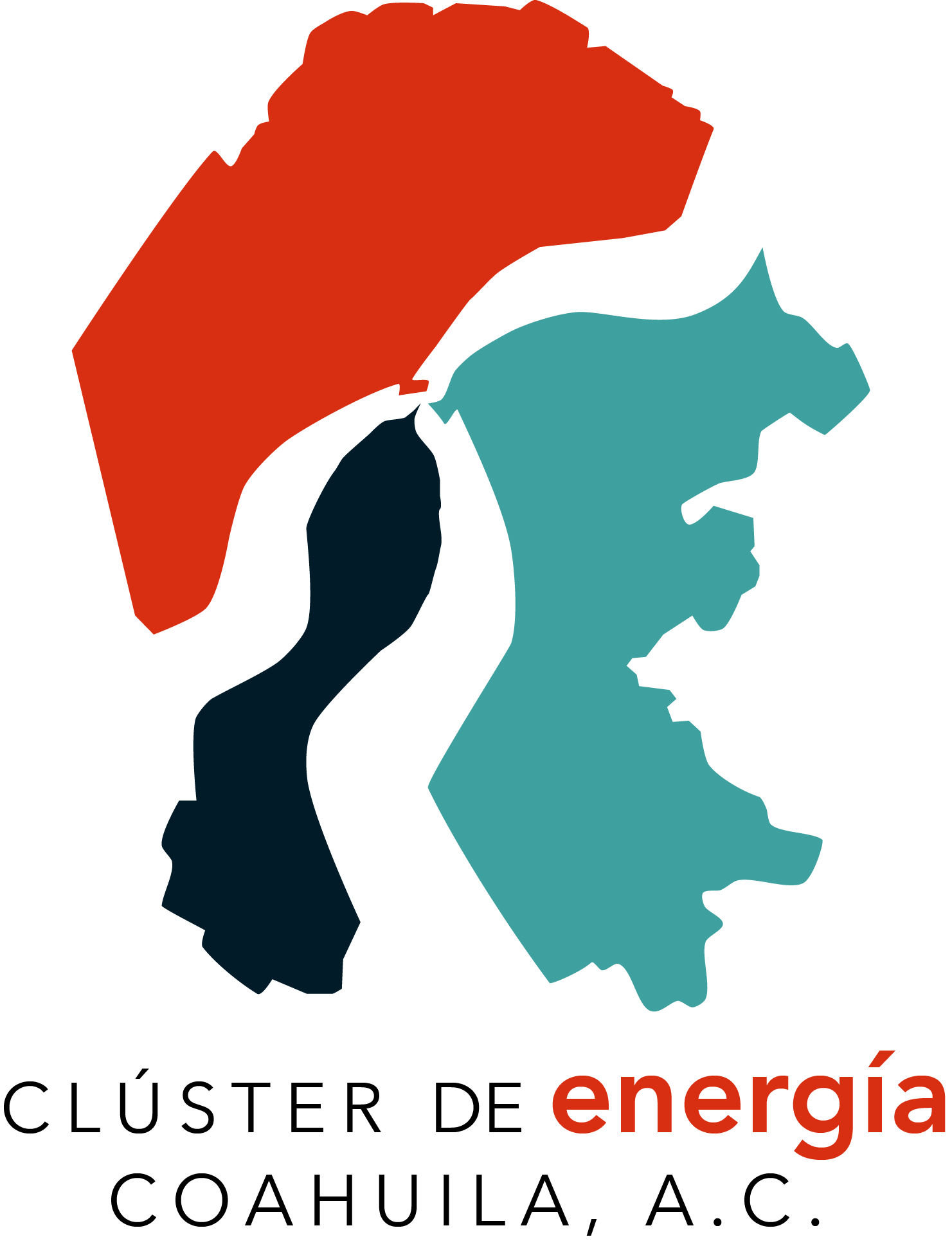 NOTA INFORMATIVA
Durante los años 2014, 2015, 2016, 2017, 2018, 2019, 2020, 202, 2022, 2023 el Clúster de Energía Coahuila, A.C no ha entregado ningún tipo de recursos públicos cualquiera que sea su destino.Nombre del Responsable: C.P. Mario ObregónDirección AdministrativaFecha de actualización y/o revisión: julio de 2023